AUTOR: SÁNCHEZ CARRASCO CHRISTIAN ALEXANDER
 
DIRECTOR: ING. PADILLA ALMEIDA, OSWALDO VINICIO. PHD
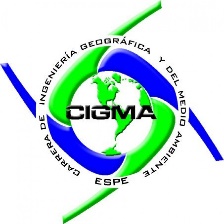 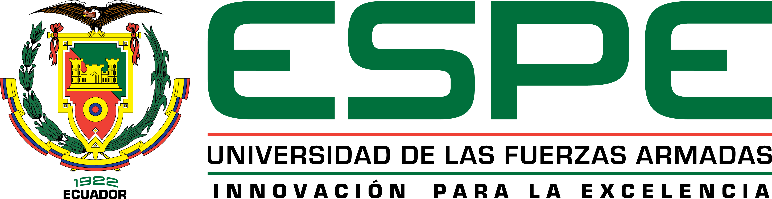 TRABAJO DE TITULACIÓN, PREVIO A LA OBTENCIÓN DEL TÍTULO DE INGENIERÍA GEOGRÁFICA Y DEL MEDIO AMBIENTE
TEMA: “SIMULACIÓN DEL TRÁNSITO VEHICULAR EN CASO DE UNA EVENTUAL ERUPCIÓN DEL VOLCÁN COTOPAXI EN LA ZONA DE INFLUENCIA POR LAHARES EN EL VALLE DE LOS CHILLOS CON EL USO DE HERRAMIENTAS GEOINFORMATICAS DE SOFTWARE LIBRE”
AUTOR: SÁNCHEZ CARRASCO CHRISTIAN ALEXANDER
 DIRECTOR: ING. PADILLA ALMEIDA, OSWALDO VINICIO. PhD
ÍNDICE:
CAPÍTULO I: ASPECTOS GENERALES
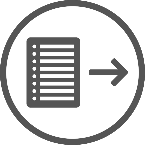 Planteamiento del problema
CAPÍTULO I: ASPECTOS GENERALES
Flujos de lodo
Modelos de evacuación

Prevenir escenarios

Herramienta a las autoridades
Ante evacuación
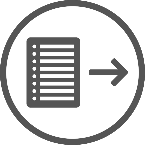 Área de influencia
CAPÍTULO I: ASPECTOS GENERALES
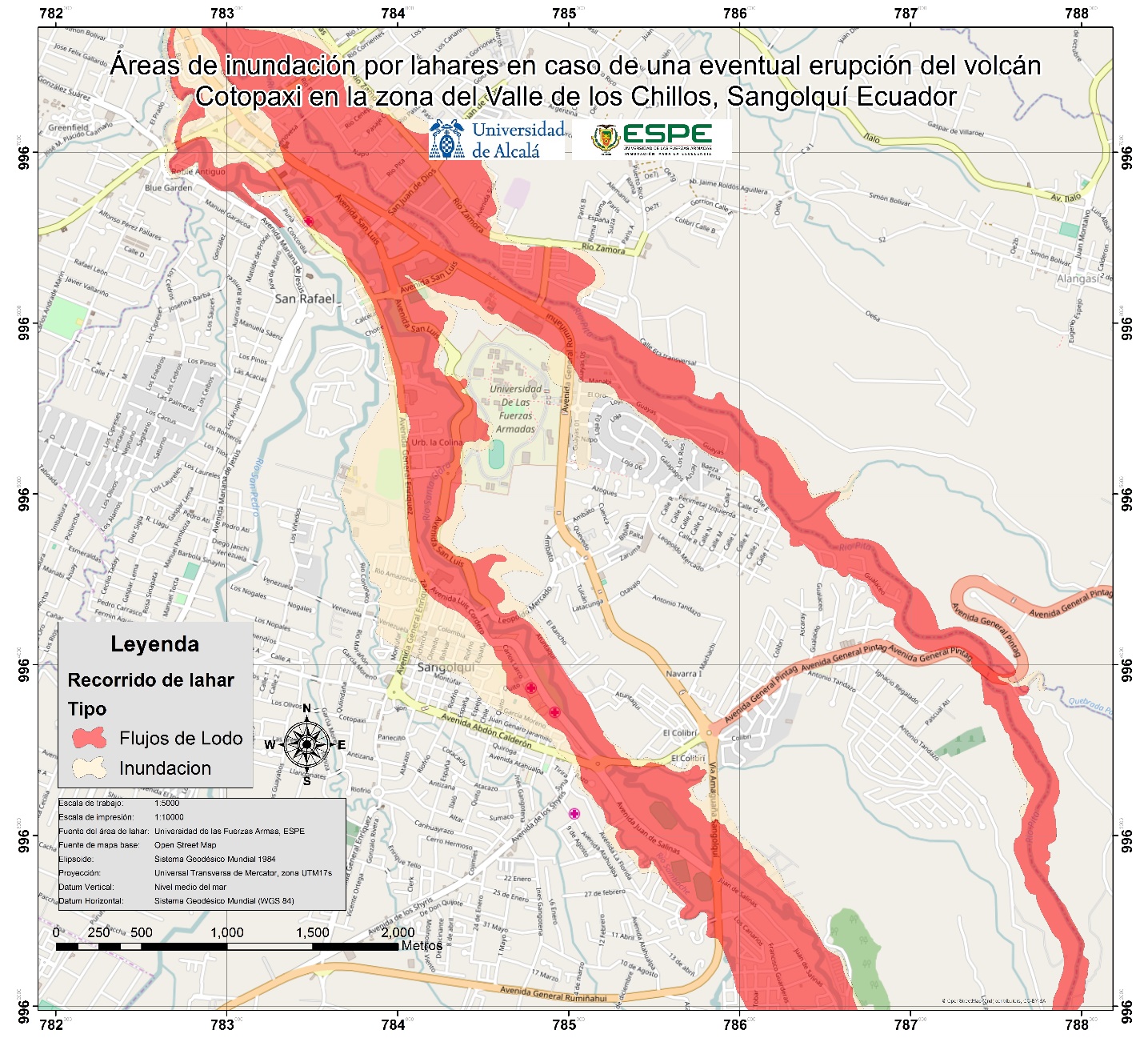 Provincia de Pichincha

Alberga siete parroquias 

Alangasí, Conocoto, Guangolpolo, Sangolquí y Píntag se verían afectadas

+180 000 habitantes
Figura 1. Mapa de ubicación de la zona de estudio en el Valle de los Chillos.
Fuente. Universidad de las Fuerzas Armadas - ESPE
Objetivos
CAPÍTULO I: ASPECTOS GENERALES
Objetivo General
Generar una simulación de tránsito vehicular en caso de una eventual erupción del volcán Cotopaxi en la zona de influencia por lahares en el Valle de los Chillos, por medio de herramientas geoinformáticas de software libre, para la identificación de posibles escenarios al momento de evacuar.
Objetivos específicos
Realizar un aforo y clasificación vehicular en las zonas de mayor afluencia de vehículos.
Proponer un modelo de la malla vial en el software SUMO (Simulation of Urban Mobility).
Generar la simulación del tránsito vehicular en el software SUMO con la información de tránsito vehicular recolectada y el modelo diseñado.
Simular diferentes posibles escenarios que podrían suscitarse al realizar las evacuaciones.
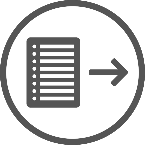 CAPÍTULO II: MARCO TEÓRICO
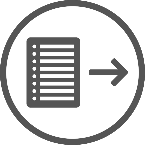 Alternativas de evacuación
CAPÍTULO II: MARCO TEÓRICO
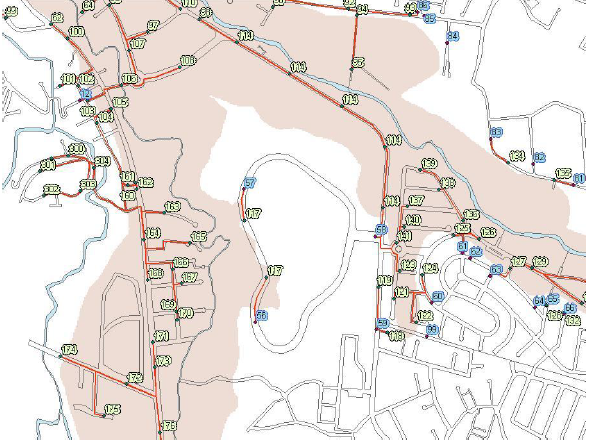 Figura 6. Tiempos de llegada del Lahar al Valle de los Chillos. 
Fuente (Padilla & Bosque, 2015)
Figura 7. Puntos de evacuación, seguridad y rutas óptimas. 
Fuente: (Padilla & Bosque, 2015)
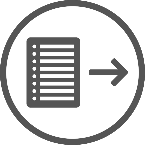 Modelamiento y Simulación
CAPÍTULO II: MARCO TEÓRICO
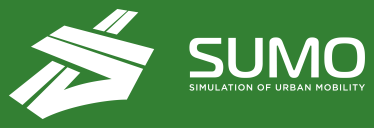 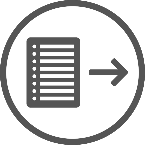 SUMO- Simulation of Urban MObility
CAPÍTULO II: MARCO TEÓRICO
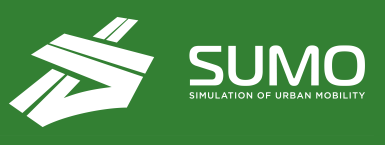 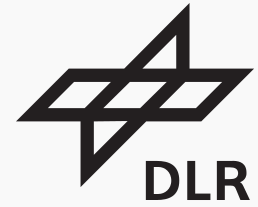 Figura 12. Logo de la plataforma SUMO. 
Fuente: (SUMO, 2018)
Centro Aeroespacial Alemán
Fuente: DLR
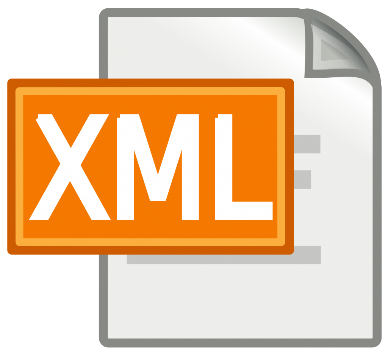 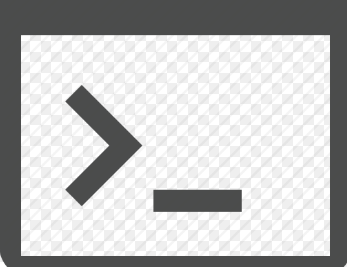 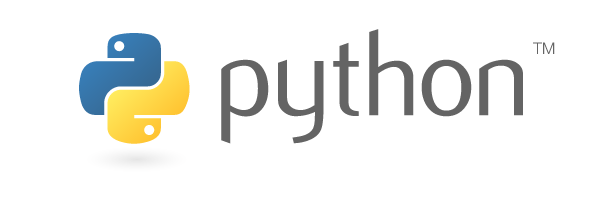 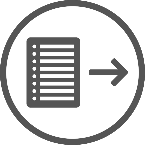 CAPÍTULO III: METODOLOGÍA
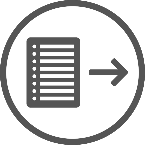 Aforo y clasificación vehicular
15min  1hora
Intensidad de tráfico (veh/h)
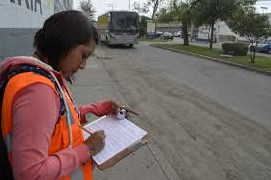 CAPÍTULO III: METODOLOGÍA
Figura 3. Aforador Manual.
Fuente: (Exemys, 2019)
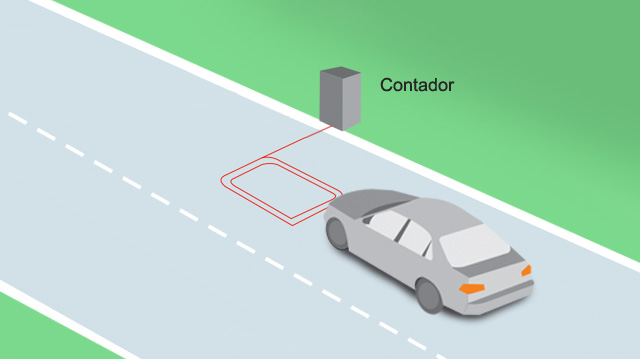 Figura 5. Aforador Automático.
Fuente: (Ayuntamiento de Leganés, 2010)
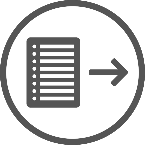 Figura 4 Aforador Automático.
Fuente: (Exemys, 2019)
Aforo y clasificación vehicular
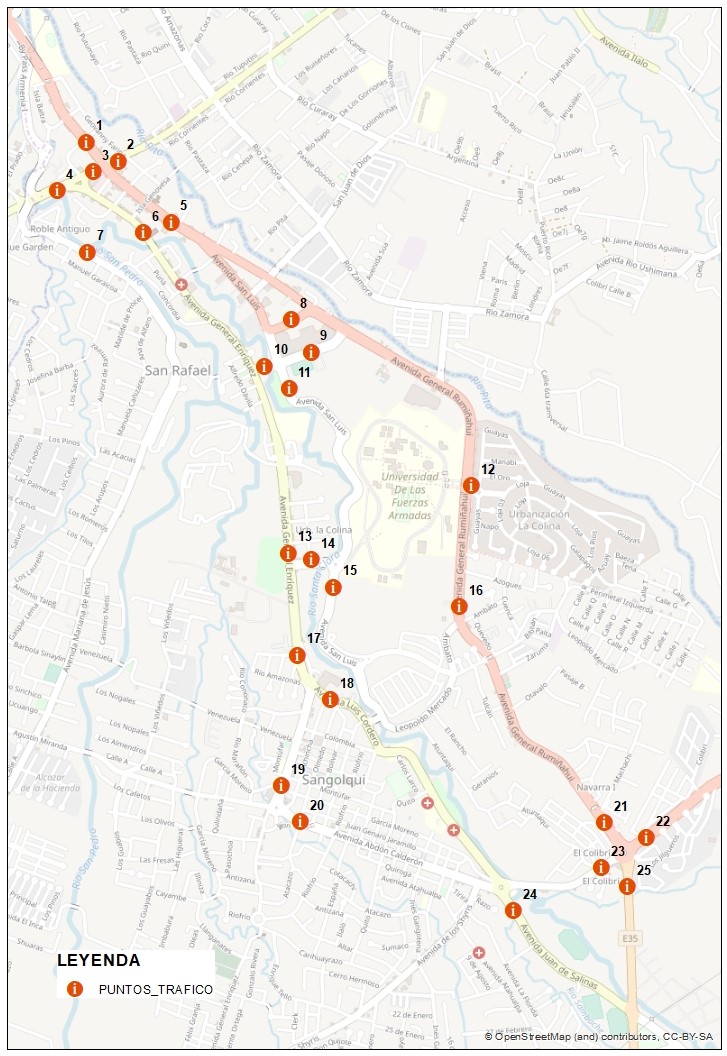 Tabla 1
Periodos de Medición para cada punto
CAPÍTULO III: METODOLOGÍA
Fuente: Autor.
Figura 6. Distribución de los puntos para la medición de la intensidad de tráfico 
Fuente. Autor.
Aforo y clasificación vehicular
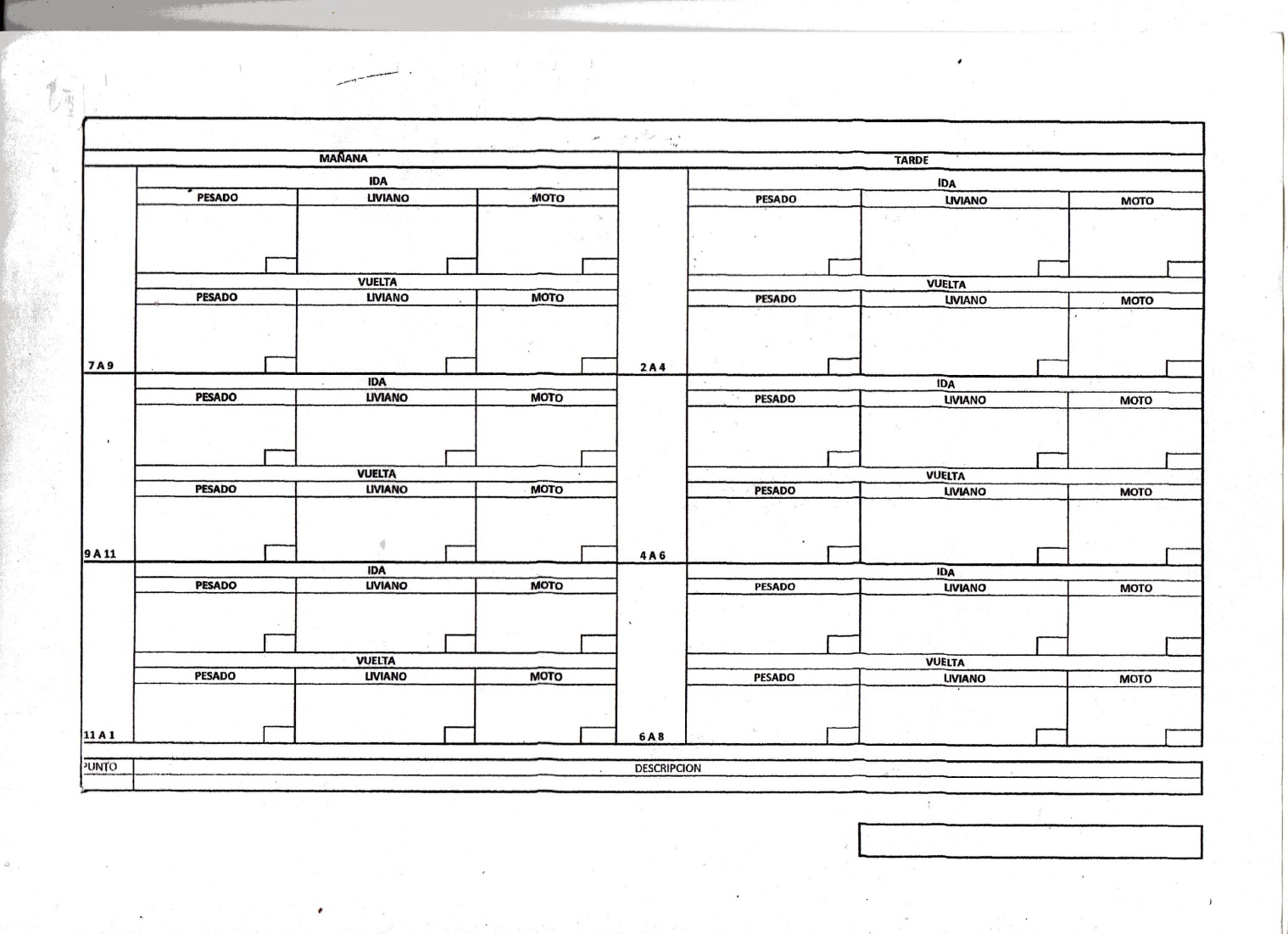 CAPÍTULO III: METODOLOGÍA
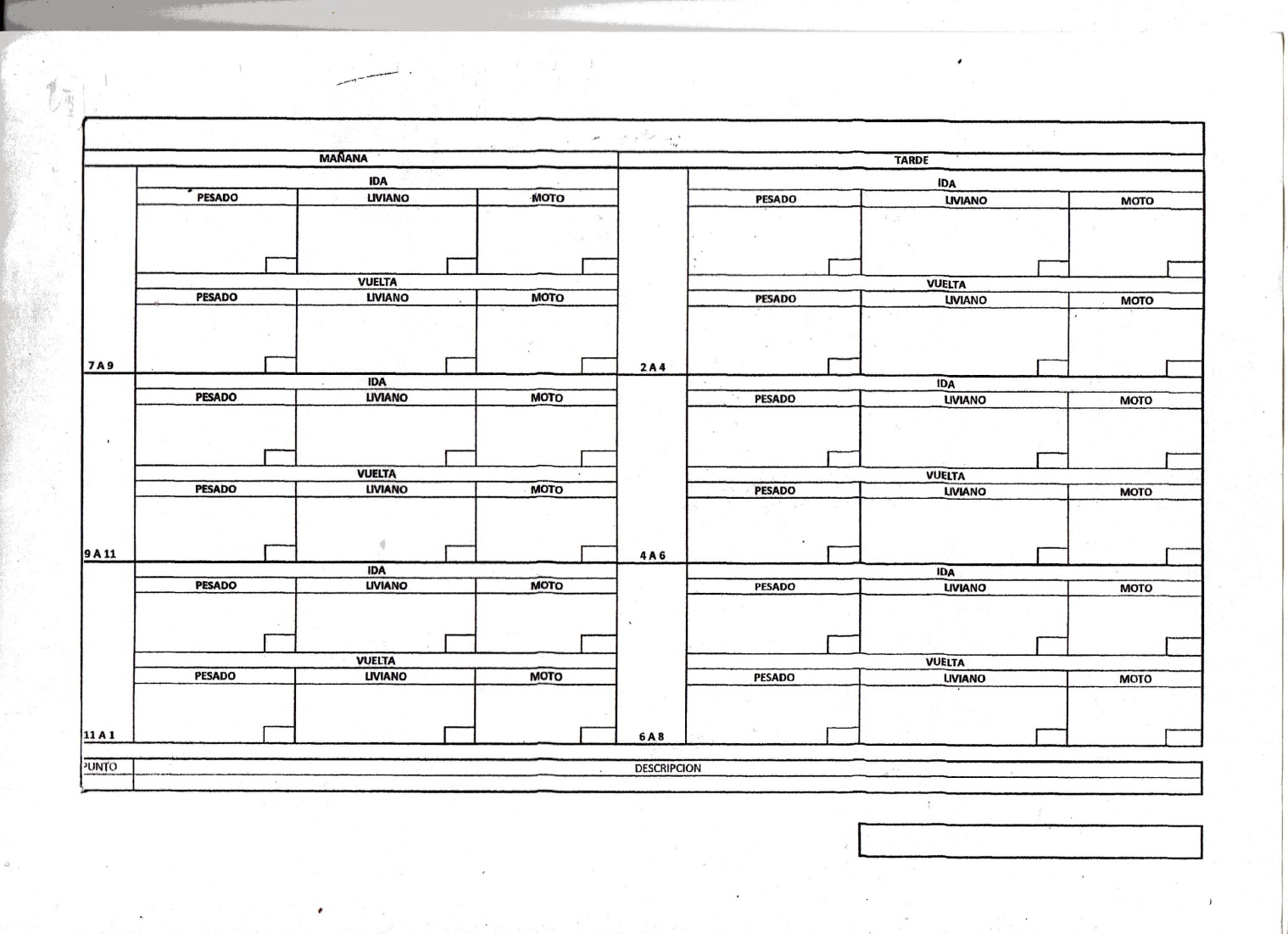 Figura 7. Hoja de campo asignada a cada punto de aforo. (IDA Y VUELTA) 
Fuente. Autor
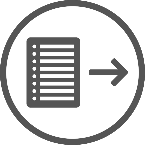 Modelamiento de la malla vial
netconvert –osm-files ***.osm –o ***.net.xml
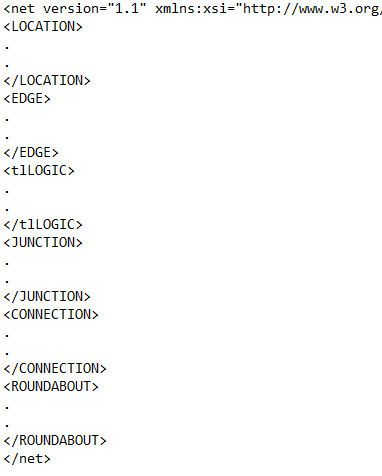 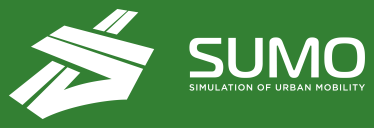 CAPÍTULO III: METODOLOGÍA
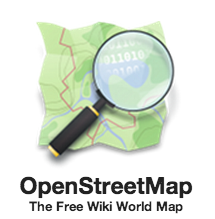 Importación de fuentes externas
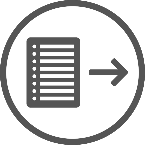 Fuente: Las imágenes pertenecen a cada una de las paginas oficiales de los mismos.
Modelamiento de la malla vial
Edición manual del modelo (NetEdit)
Nodos y conexiones                           Número de carriles
CAPÍTULO III: METODOLOGÍA
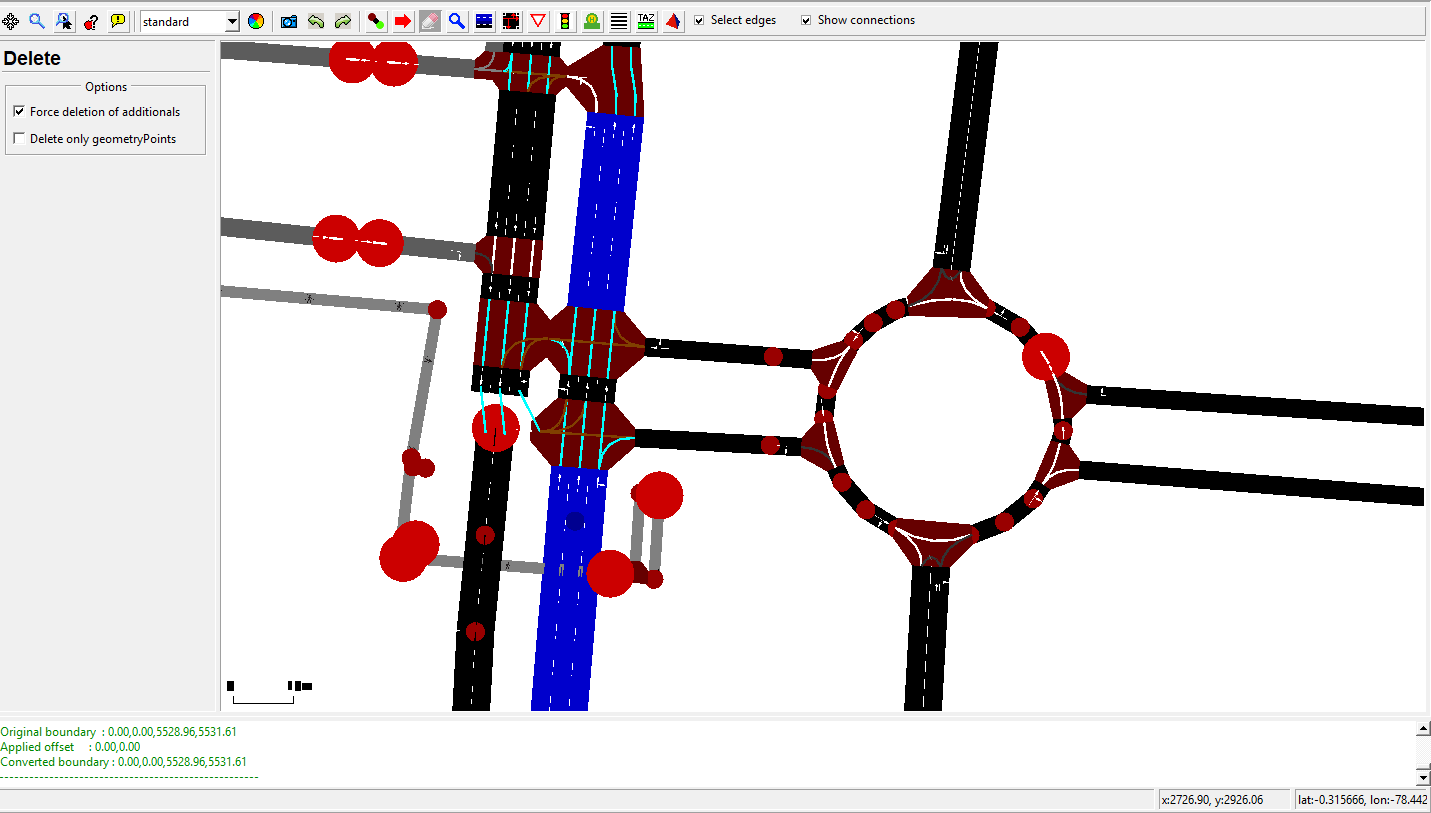 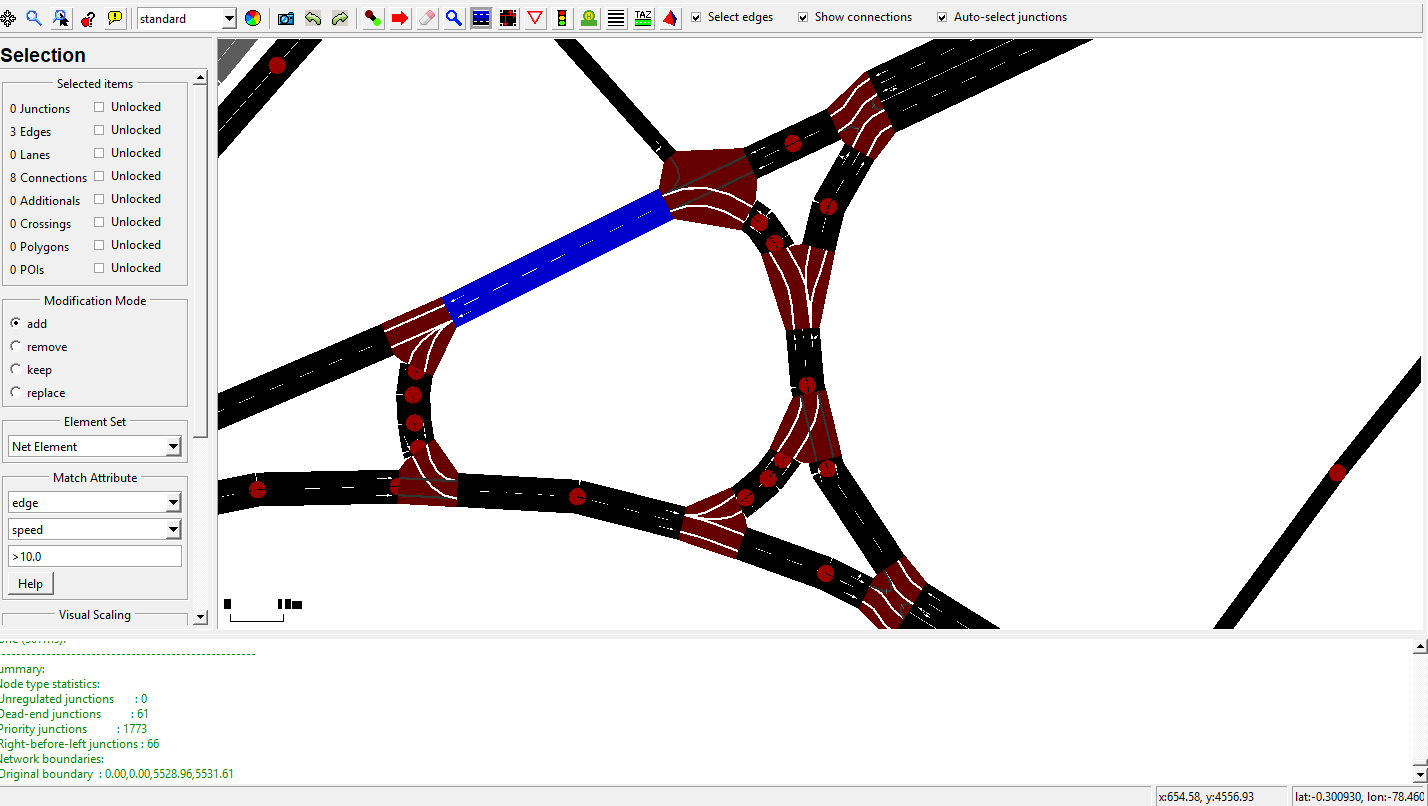 Figura 12. Corrección de número de carriles 
Fuente. Autor
Figura 11. Edición manual de nodos y conexiones 
Fuente. Autor
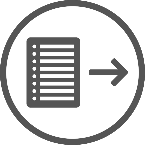 Modelamiento de la malla vial
Edición manual del modelo (NetEdit)
Sentido de la vía                         Semaforización
CAPÍTULO III: METODOLOGÍA
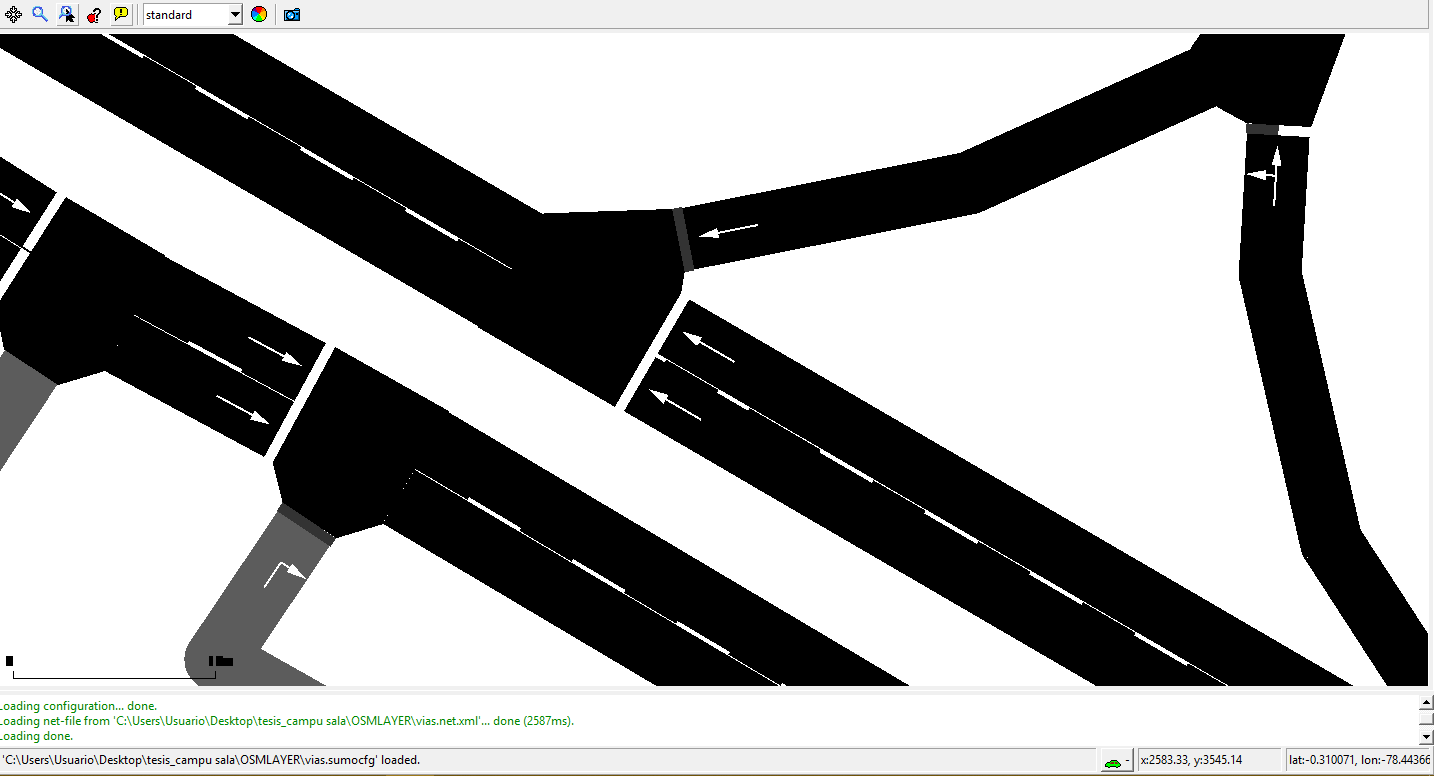 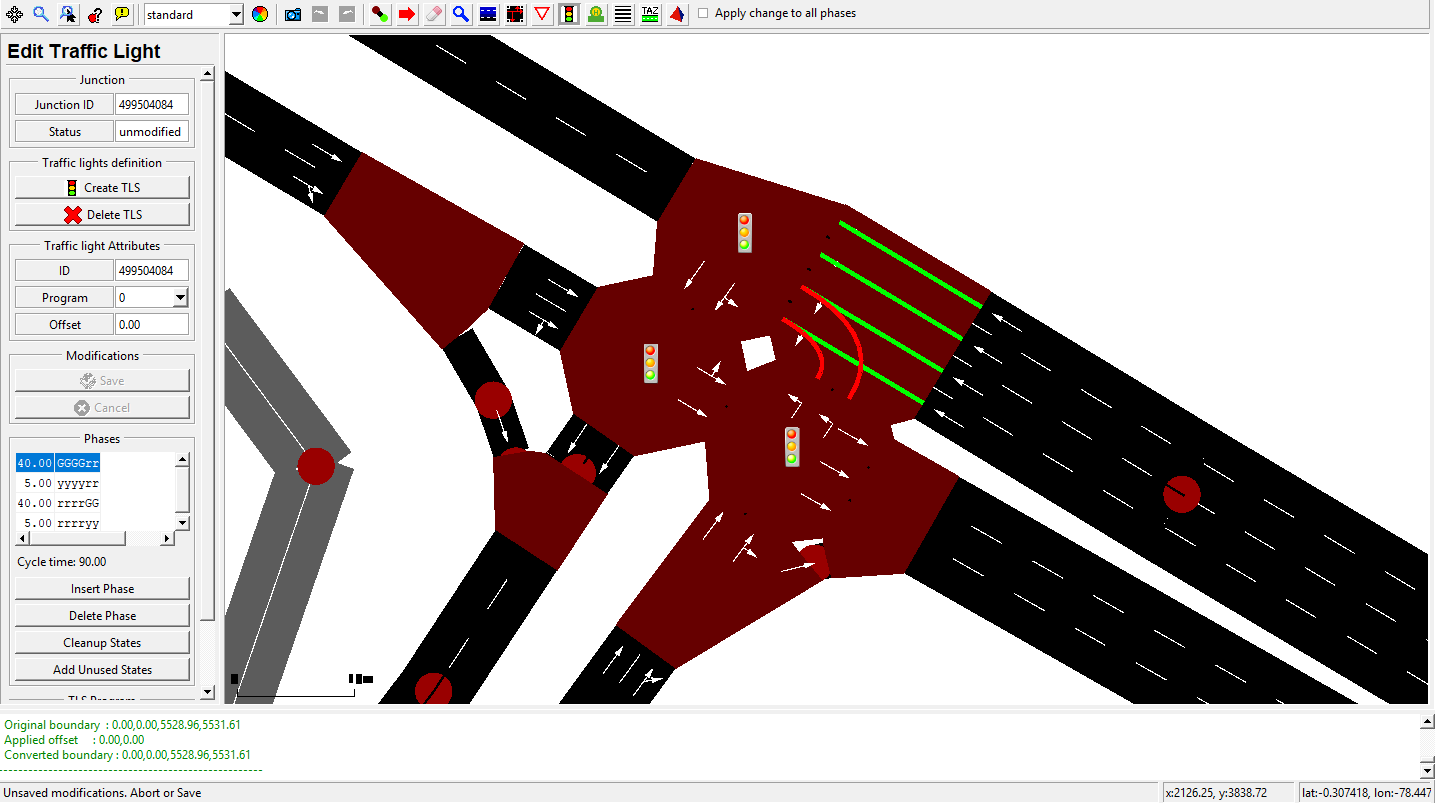 Figura 13 Edición manual de  sentido de vía
Fuente. Autor
Figura 14. Edición de los semáforos en OSM
Fuente. Autor
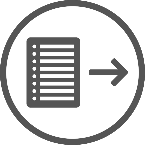 Simulación Aleatoria
python PATH\randomTrips.py –n ***.net.xml –r ***.rou.xml –e 50 –l
Simulación aleatoria
CAPÍTULO III: METODOLOGÍA
Parámetros de ruta y viaje
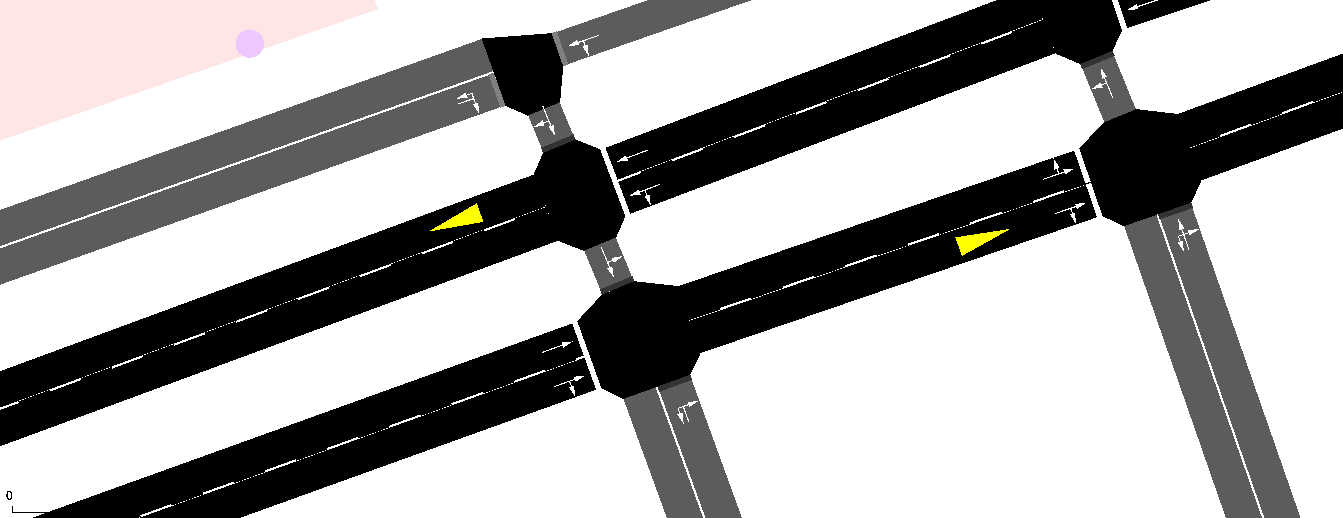 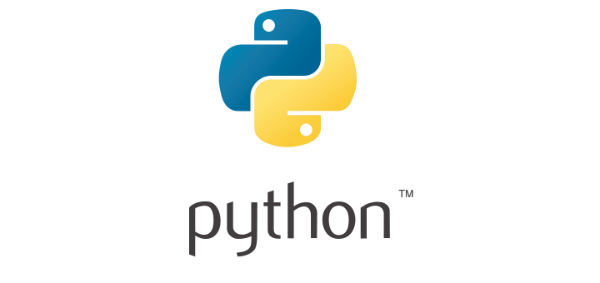 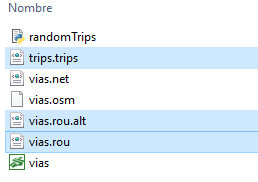 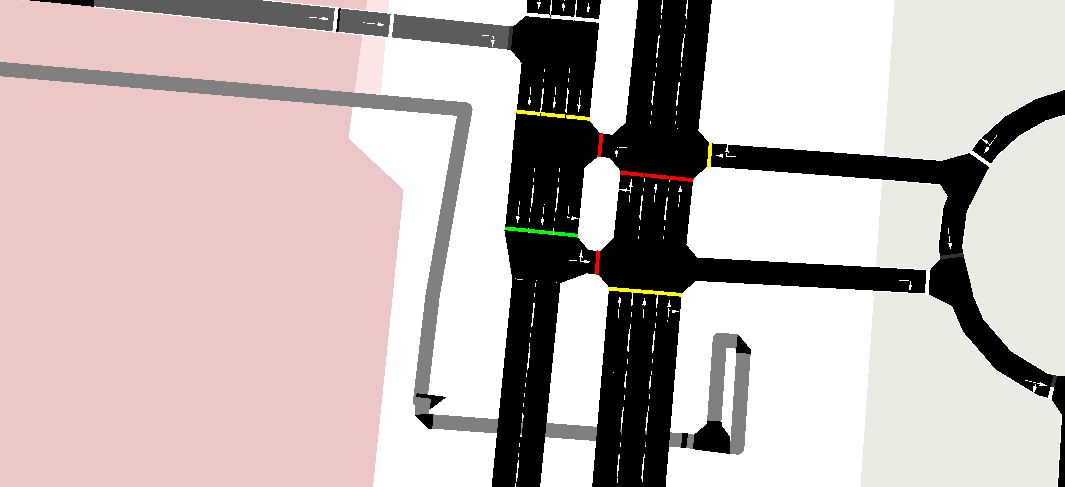 La Simulación aleatoria permite verificar errores en las conexiones entre vías y nodos.
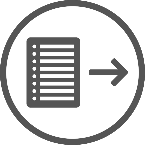 Fuente : Autor
Simulación Aplicada
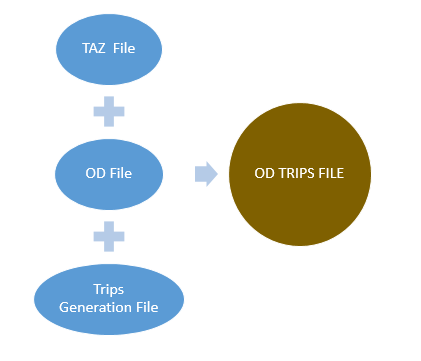 CAPÍTULO III: METODOLOGÍA
XML
XML
XML
XML
Figura 15. Diseño de la metodología para la preparación de la simulación
Fuente. Autor.
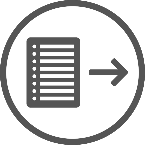 Simulación Aplicada
Archivo de asignación de tráfico (TAZ)
ORIGENES
Puntos de aforo
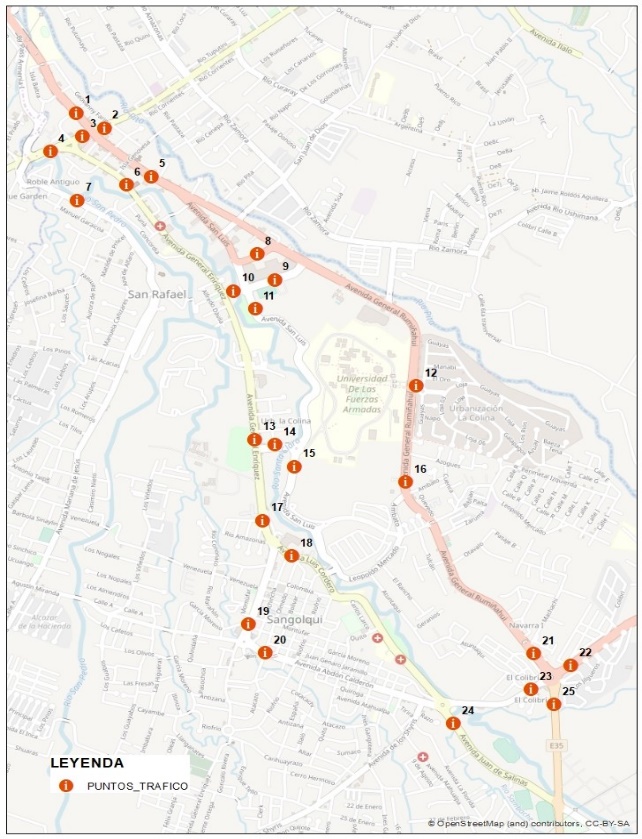 CAPÍTULO III: METODOLOGÍA
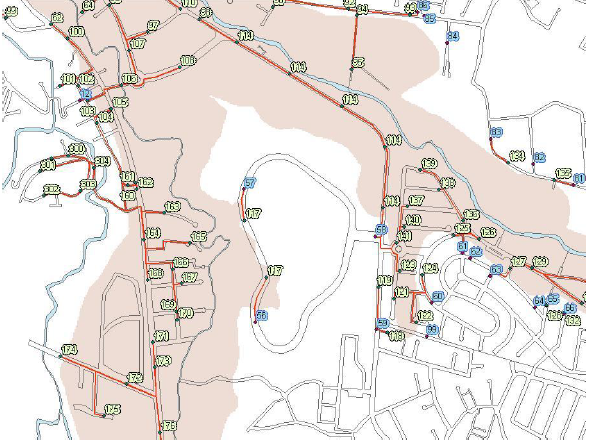 DESTINOS
Puntos de seguridad (Padilla & Bosque, 2015)
Figura 16. Base XML del archivo TAZ
Fuente. (SUMO, 2018)
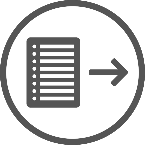 Fuente. (Padilla & Bosque, 2015)
Simulación Aplicada
Matriz Origen- Destino (O-D)
CAPÍTULO III: METODOLOGÍA
Tiempo
Intensidad de tráfico - AFORO
Se establece los puntos de seguridad a los que se puede acceder desde cada punto de origen
Cantidad de vehículos en base al aforo
Figura 17. Base XML de la matriz OD 
Fuente. (SUMO, 2018)
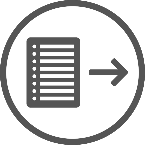 Simulación Aplicada
Generación de viajes
od2trips -c PATH\od2trips.config.xml -n PATH\taz_file.taz.xml –d PATH\OD_file.od -o PATH\od_file.odtrips.xml
CAPÍTULO III: METODOLOGÍA
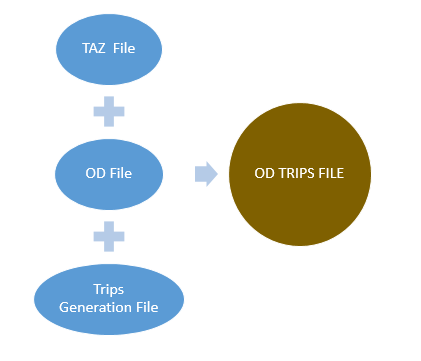 Archivo de viajes
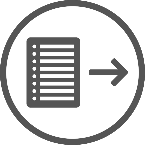 Figura 18. Archivo de configuración de SUMO
 Fuente. (SUMO, 2018)
Simulación Aplicada
Asignación de ruta
duarouter –c PATH\duarcfg_file.trips2routes.duarcfg
CAPÍTULO III: METODOLOGÍA
Considera el archivo anterior y el modelo como entradas

Selecciona la Ruta óptima para cada vehículo en base la matriz OD.
Figura 19. Archivo de asignación de ruta    
Fuente. (SUMO, 2018)
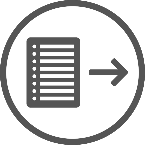 Simulación Aplicada
Archivo de configuración de SUMO
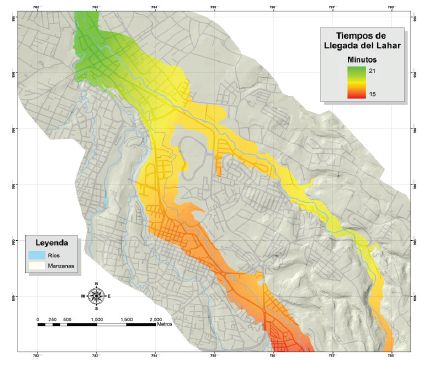 Modelo y rutas óptimas
CAPÍTULO III: METODOLOGÍA
Permite agregar coberturas
Figura 20. Archivo de configuración de SUMO 
Fuente. (SUMO, 2018)
Figura 6. Tiempos de llegada del Lahar al Valle de los Chillos. 
Fuente (Padilla & Bosque, 2015)
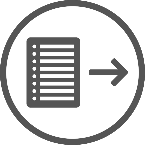 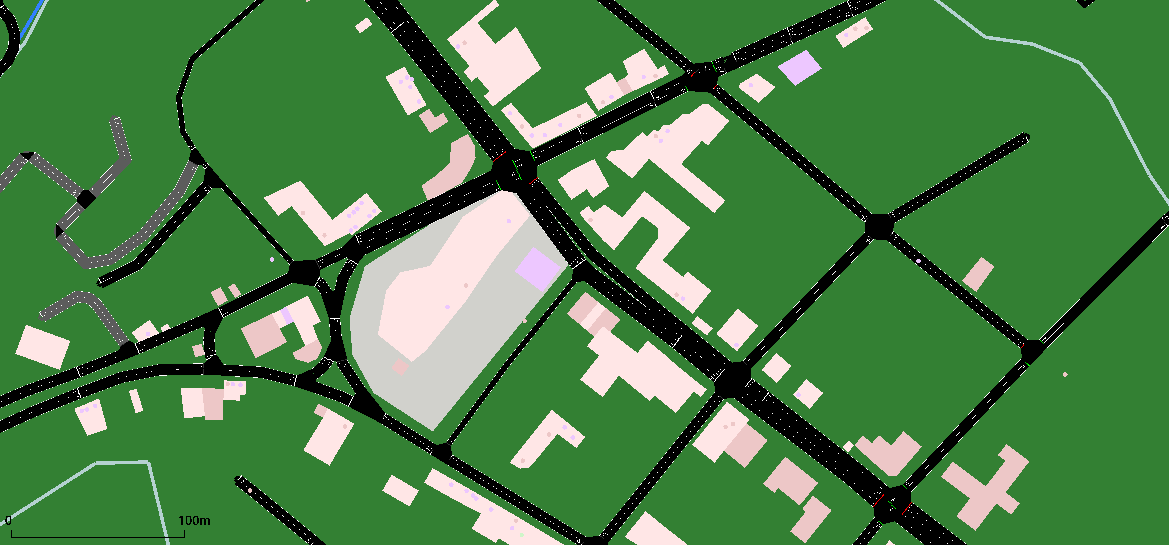 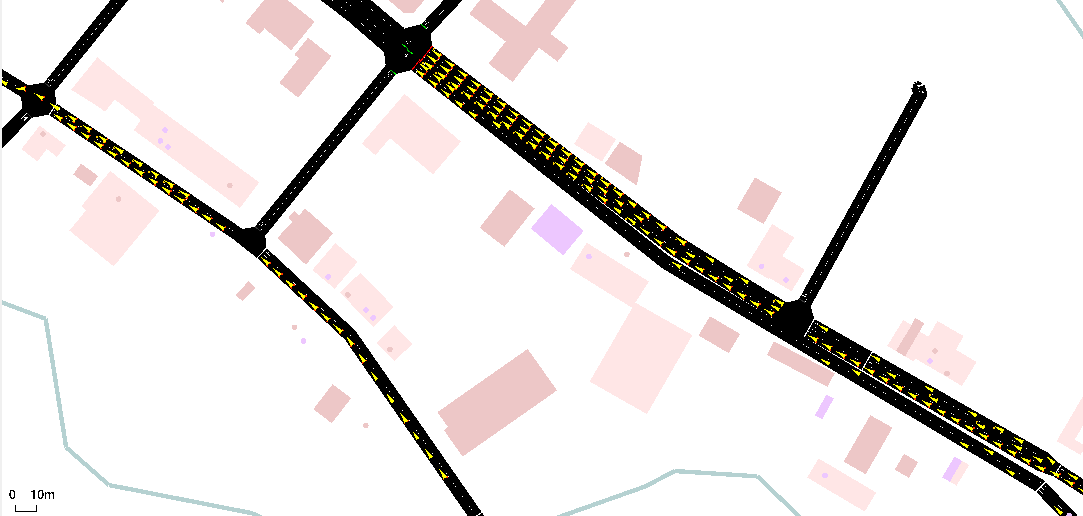 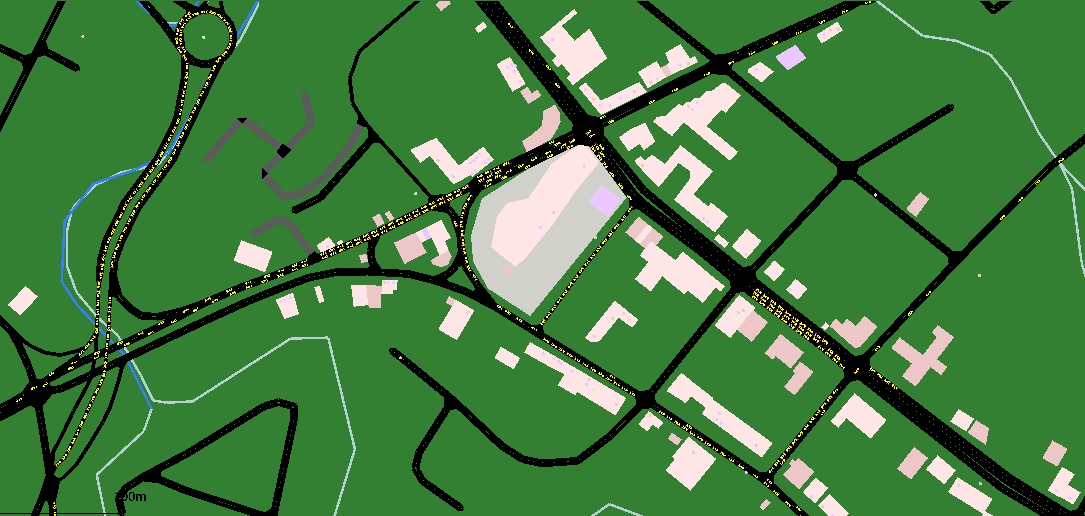 Figura 21. Entorno de Simulación de SUMO. 
Fuente: Autor
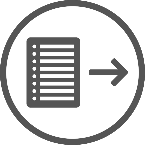 Presentación de diferentes posibles escenarios
La mayoría de vehículos evacuan por las pos principales vías hacia el exterior
Se presentaron dos alternativas:
CAPÍTULO III: METODOLOGÍA
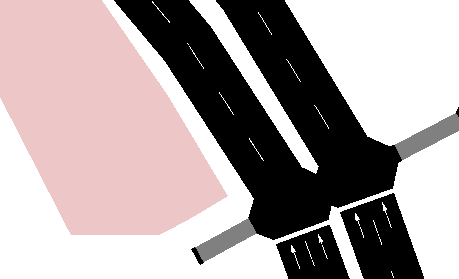 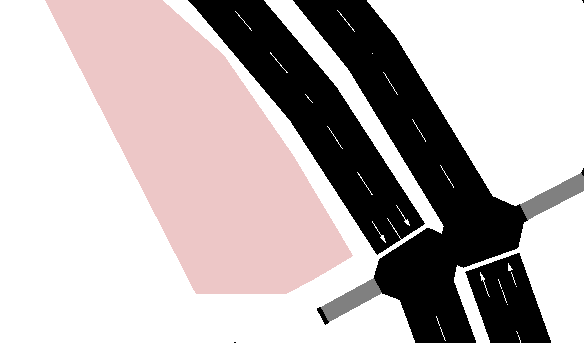 Contraflujo en la Autopista Rumiñahui y en la Av. General Enríquez
Condiciones normales de las vías
Fuente: Autor
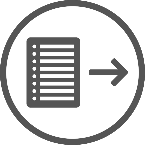 CAPÍTULO IV: RESULTADOS
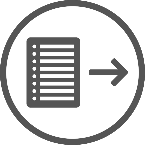 Aforo y clasificación
CAPÍTULO IV: RESULTADOS
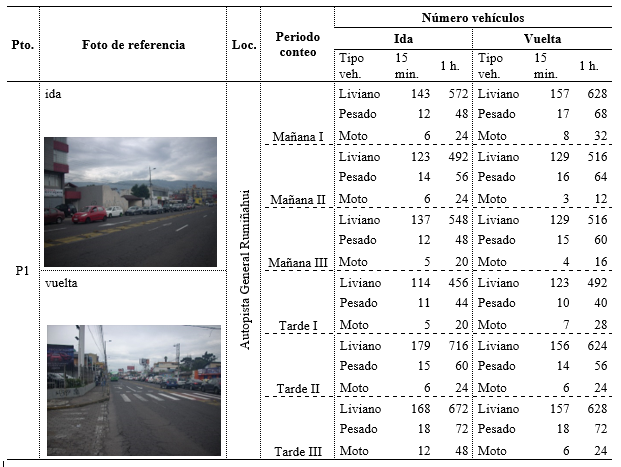 IDA
AL VALLE
VUELTA
A QUITO
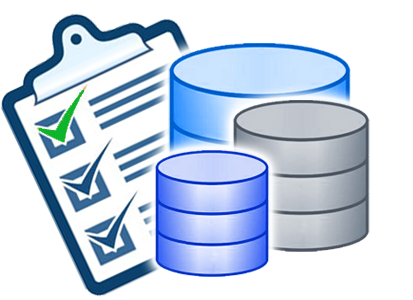 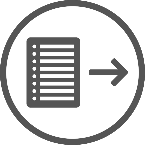 Aforo y clasificación
CAPÍTULO IV: RESULTADOS
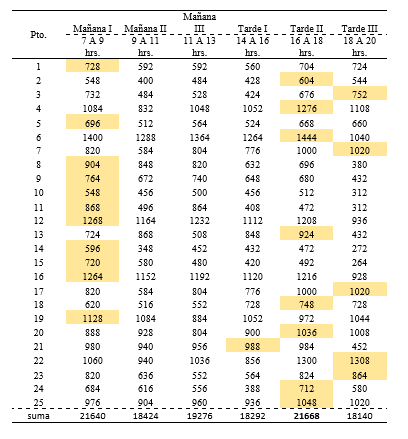 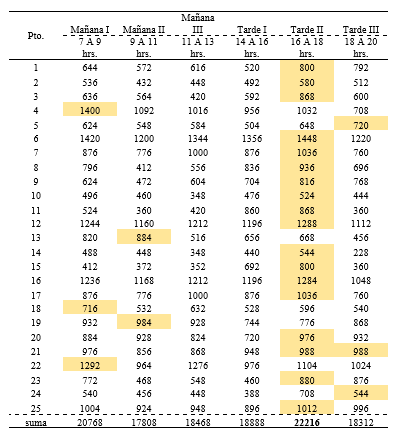 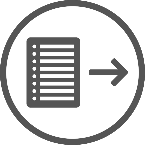 Intensidad de tráfico media para el sentido “ida”
Intensidad de tráfico media para el sentido “vuelta”
Aforo y clasificación
CAPÍTULO IV: RESULTADOS
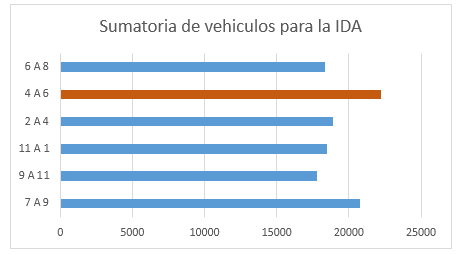 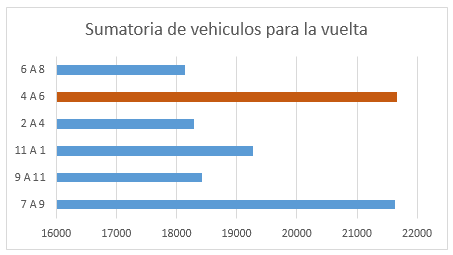 Figura 24. Sumatoria de vehículos para el sentido ida. 
Fuente: Autor
Figura 25. Sumatoria de vehículos para el sentido vuelta
Fuente: Autor
Se seleccionó el horario de 16:00 a 18:00 horas (Tarde II) como el más conflictivo en ambos sentidos de vía para la realización de las simulaciones
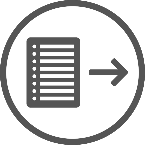 Modelos
CAPÍTULO IV: RESULTADOS
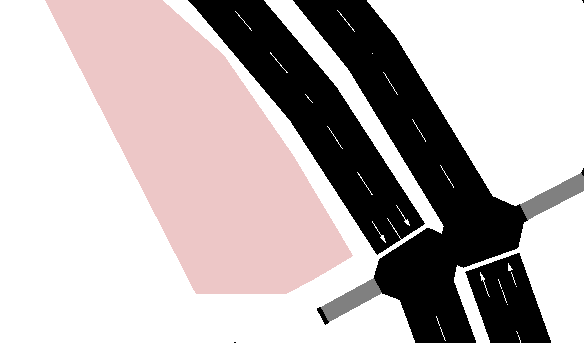 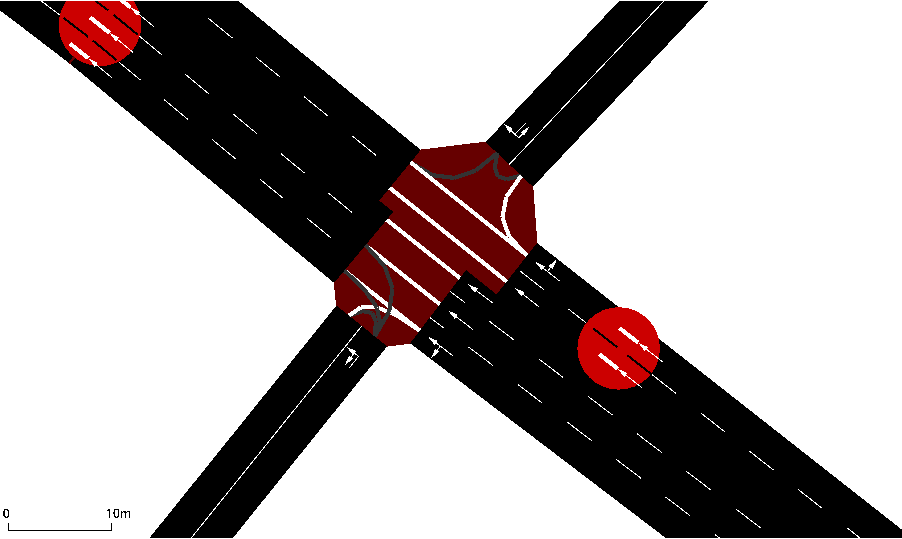 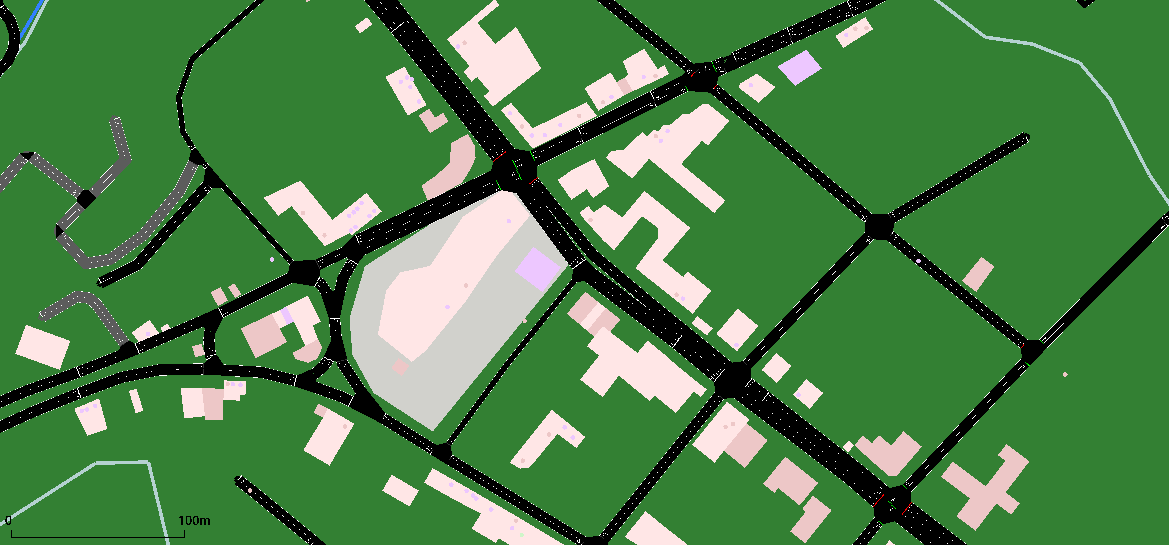 Figura 27. Modelo en condiciones normales
Figura 26. Modelo a contraflujo
Cond. Normales
Contraflujo
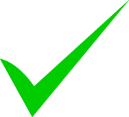 WGS84 zona 17S
SIMULACION ALEATORIA
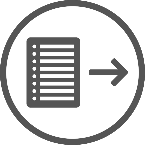 Figura 28. Coberturas agregadas al modelo.
Fuente: Autor
Simulación en Cond. Normales
CAPÍTULO IV: RESULTADOS
Figura 30, Entorno de simulación de SUMO, sector redondel ESPE. 
Fuente. Autor
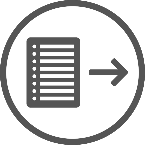 Simulación en Cond. Normales
CAPÍTULO IV: RESULTADOS
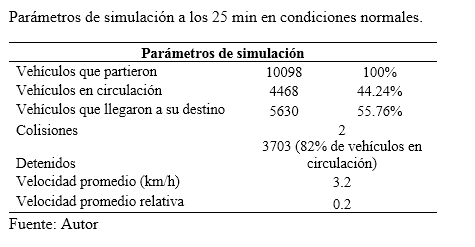 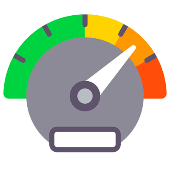 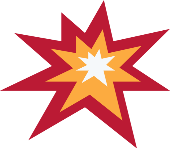 V. Media:  3,2 km/h
V. Relativa: 0,2 Km/h
2 Colisiones
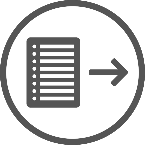 Simulación en Cond. Normales
CAPÍTULO IV: RESULTADOS
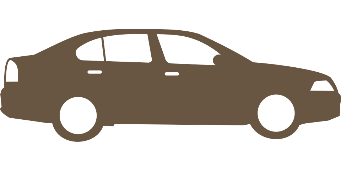 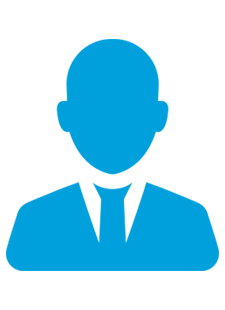 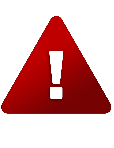 40 855
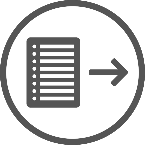 Figura 31. Porcentajes de vehículos en condiciones normales a los 25min. 
Fuente: Autor
Simulación en Cond. Normales
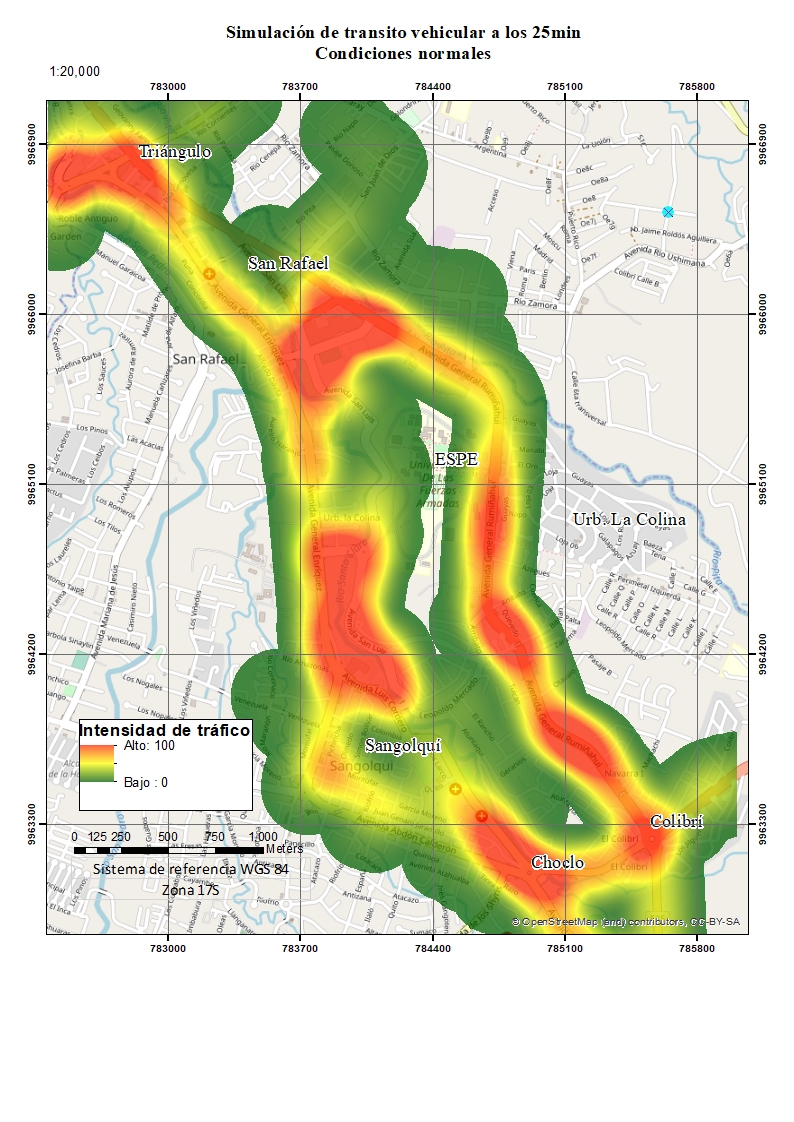 CAPÍTULO IV: RESULTADOS
Mayor intensidad de tráfico en:

Redondel del Colibrí
Redondel del Choclo
Sector River mall
Vía Colibrí – ESPE
San Luis
Sector el Triángulo,
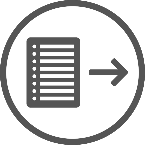 Simulación en Contraflujo
CAPÍTULO IV: RESULTADOS
Figura 32, Entorno de simulación de SUMO, sector redondel ESPE. 
Fuente. Autor
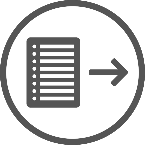 Simulación en Contraflujo
CAPÍTULO IV: RESULTADOS
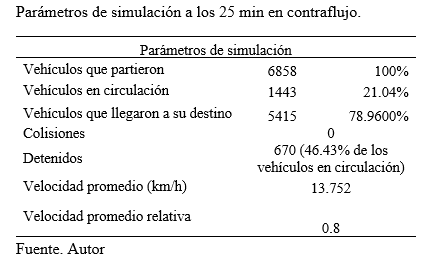 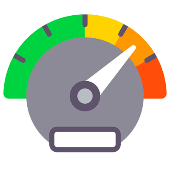 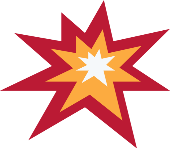 V. Media:  13,7 km/h
V. Relativa: 0,8 Km/h
0 Colisiones
Simulación en Contraflujo
CAPÍTULO IV: RESULTADOS
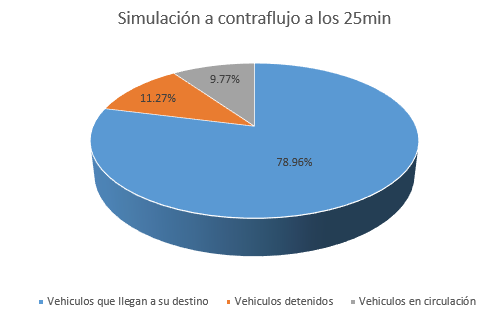 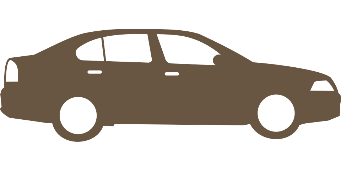 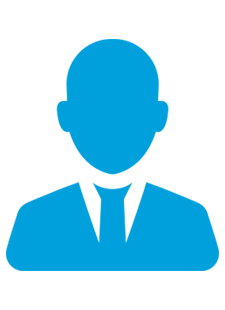 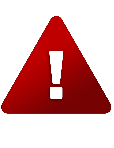 10 556
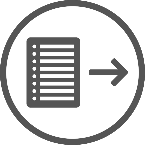 Figura 33. Porcentajes de vehículos en contraflujo a los 25min. 
Fuente: Autor
Simulación en Contraflujo
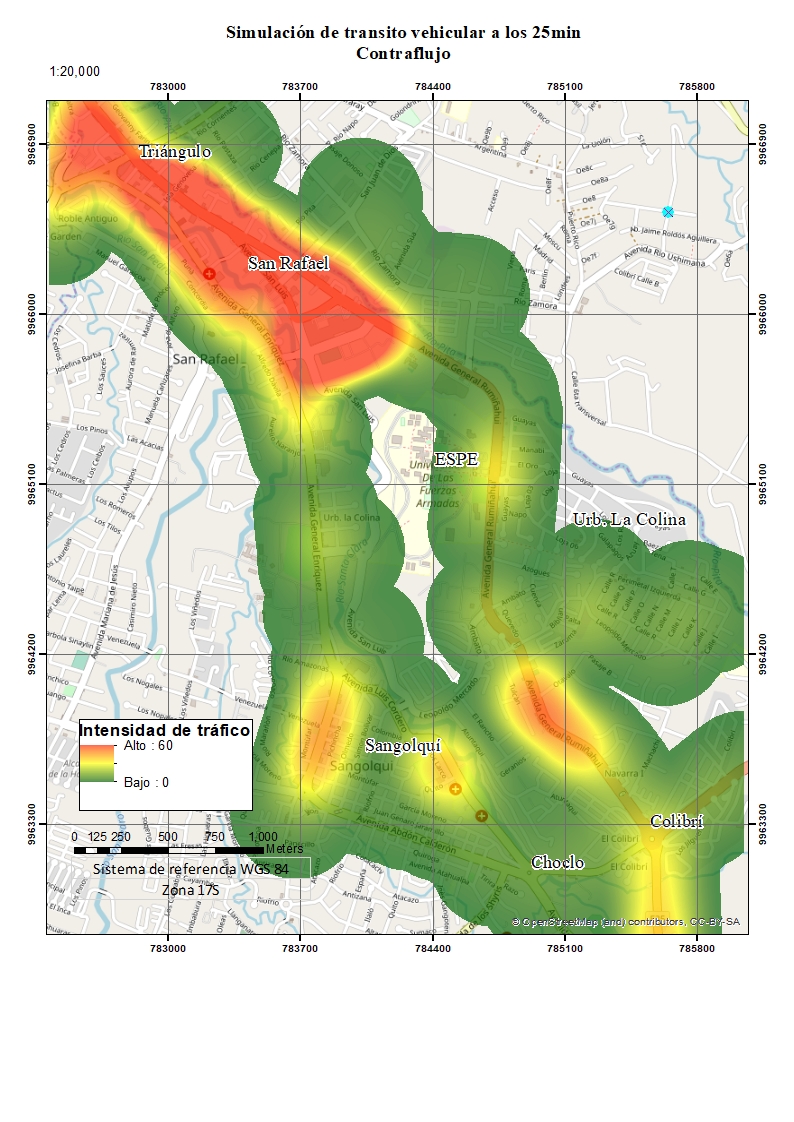 CAPÍTULO IV: RESULTADOS
Mayor intensidad de tráfico en:

Zona entre San Luis - Triangulo
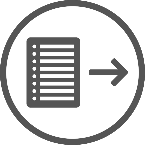 Comparación de alternativas
CAPÍTULO IV: RESULTADOS
Figura 56. Vehículos detenidos por embotellamientos. 
Fuente: Autor
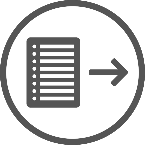 Comparación de alternativas
CAPÍTULO IV: RESULTADOS
Figura 57. Vehículos que llegaron a su destino. 
Fuente: Autor
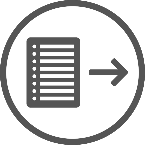 Comparación de alternativas
CAPÍTULO IV: RESULTADOS
Figura 56. Vehículos en circulación. 
Fuente: Autor
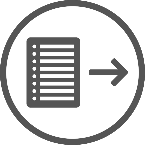 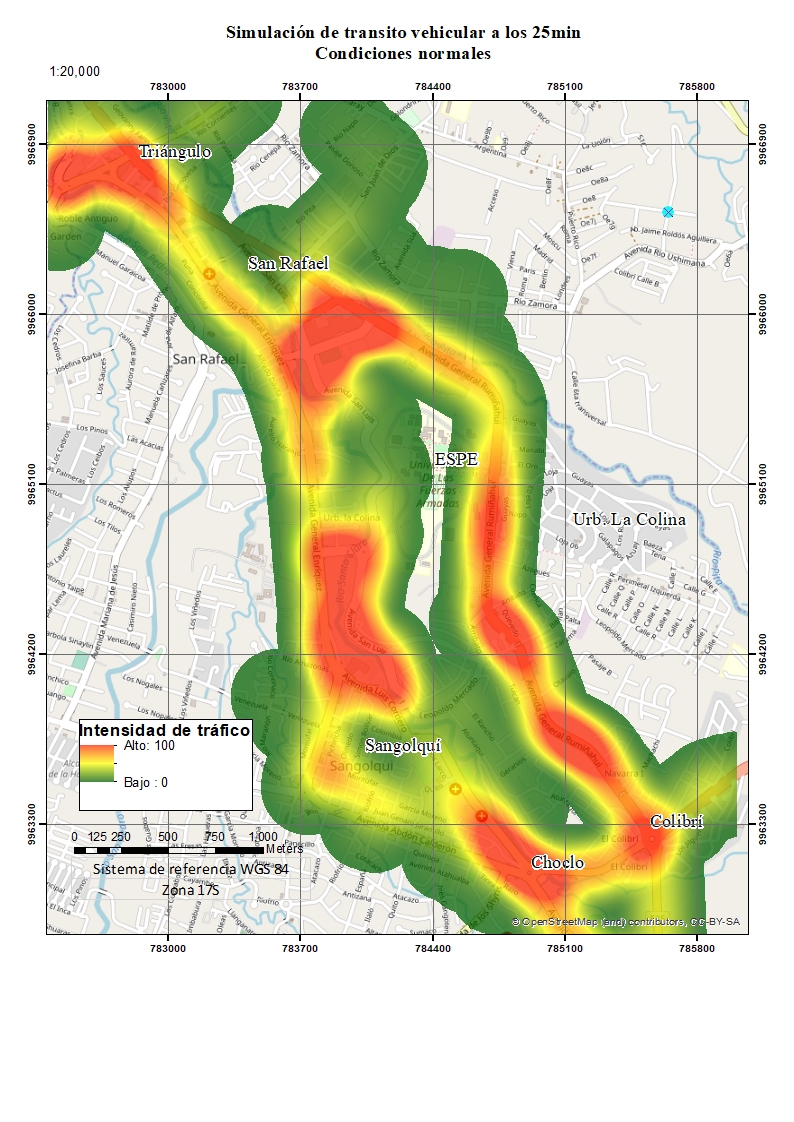 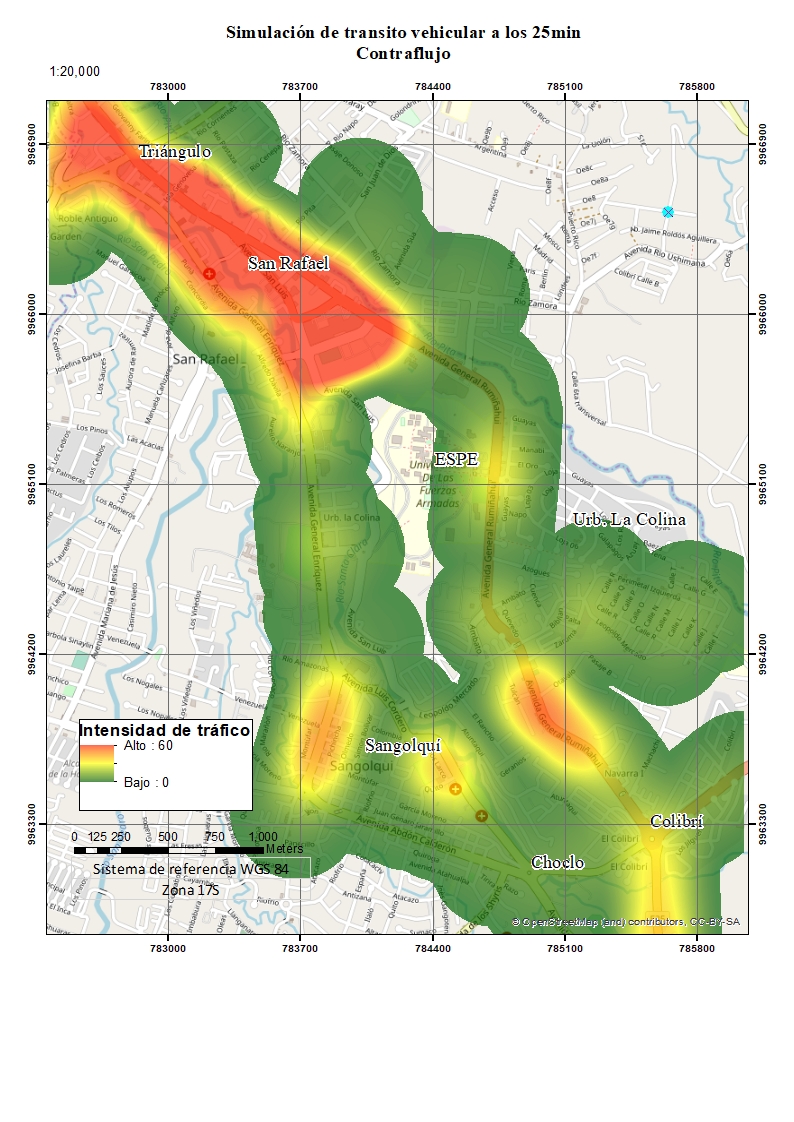 CONDICIONES
 NORMALES
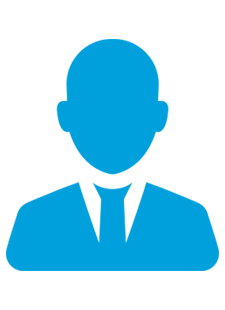 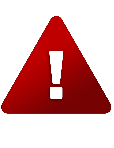 CONTRAFLUJO
Disminución del 25,89% de personas afectadas
Disminución del 40%
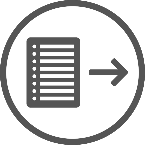 Comparación de alternativas
CAPÍTULO IV: RESULTADOS
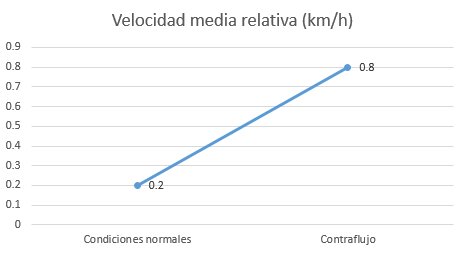 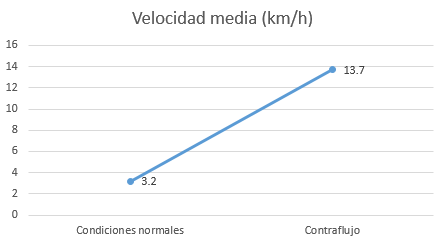 13,7
0,8
0,2
3,2
Velocidad media relativa
Aumento de 0,6 km/h
Velocidad media
Aumento de 10,5 km/h
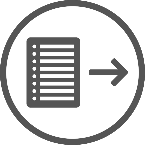 Fuente: Autor
Discusión de resultados
CAPÍTULO IV: RESULTADOS
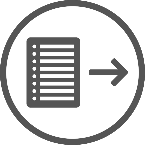 CAPÍTULO V: CONCLUSIONES Y RECOMENDACIONES
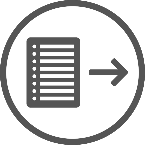 Conclusiones
CAPÍTULO V: CONCLUSIONES Y RECOMENDACIONES
Se estableció la diferencia entre simulaciones del tipo microscópico y macroscópico, por lo tanto, se puede decir que; al aplicar el modelamiento de escenarios de evacuación, las simulaciones microscópicas son idóneas, puesto que permiten el estudio individual de cada vehículo, otorgando la libertad de tomar decisiones en base a las condiciones y requerimientos del usuario y entregando información detallada de los escenarios simulados.
La aplicación de Open Street Map para la generación de modelos en SUMO resulta especialmente útil cuando se trabaja con zonas de gran tamaño, permitiendo obtener información básica sobre la red vial y dándonos la alternativa de trabajar con modelos georreferenciados.
La alternativa de modelo en condiciones normales representa un escenario poco práctico e improvisado, los modelos a contraflujo resultan un escenario más adecuado para una correcta evacuación ante una eventual erupción, debido a su gran efectividad presentada en la simulación con respecto al otro modelo.
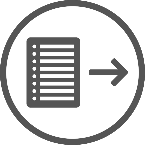 Recomendaciones
CAPÍTULO V: CONCLUSIONES Y RECOMENDACIONES
Se recomienda ampliar las zonas de aforo vehicular para posteriores estudios, puesto que esto mejoraría la distribución de los mismos alrededor de la malla vial, permitiendo simular escenarios aún más allegados a la realidad.

Posteriormente, sería recomendable para futuras investigaciones realizar simulaciones de evacuación peatonal hacia los sitos seguros, la plataforma SUMO también permite realizar este tipo de simulaciones y sería un gran aporte contrastar la información presentada en esta investigación junto con la de una evacuación peatonal.

Se recomienda realizar un llamado de atención a las autoridades pertinentes a fin de tomar las medidas necesarias y fomentar la generación de estudios que permitan el salvaguardar la vida de los pobladores del sector.
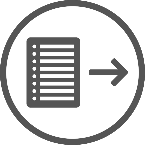 GRACIAS
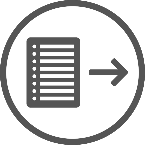 REFERENCIAS
Alamy. (13 de diciembre de 2017). Volcán Cotopaxi, Ecuador con rocas cubiertas de líquenes arrojados desde erupciones pasadas en primer plano. Obtenido de https://www.alamy.es/foto-volcan-cotopaxi-ecuador-con-rocas-cubiertas-de-liquenes-arrojados-desde-erupciones-pasadas-en-primer-plano-uno-de-los-volcanes-activos-mas-altos-del-mundo-un-170557527.html
Ayuntamiento de Leganés. (2010). Plan de Movilidad Urbana Sostenible de leganés, Anexo II. Madrid.
BBVA. (29 de Octubre de 2014). Las 5 licencias de software libre más importantes que todo desarrollador debe conocer. (B. Open4U, Ed.) Obtenido de BBVAOPEN4U.
Behrisch, M., Bieker, L., Erdmann, J., & Krajzewic. (2011). SUMO–simulation of urban mobility: an overview. (ThinkMind, Ed.) In Proceedings of SIMUL 2011, The Third International Conference on Advances in System Simulation.
Bennett, J. (2010). OpenStreetMap. Packt Publishing Ltd.
Bocanegra, H. L. (2005). Estimación de una matriz origen-destino a partir de aforos vehiculares. Nuevo León: Tesis de Maestría en ciencias con especialidad en Ingeniería de Tránsito.
Cal, R., Mayor, R., & Cárdenas, G. (1996). Ingeniería de tránsito. Cuspide.
Carracedo, J. (2015). Peligros asociados a megadeslizamientos y lahares. Enseñanza de las Ciencias de la Tierra, 23(1), 66.
Centeno, M. (1996). An Introduction to simulation modeling. Winter Simulation Conference, 1-8.
Centro Nacional de Prevención de Desastres. (30 de septiembre de 2018). ¿Qué es la ceniza volcánica? Obtenido de https://www.gob.mx/cenapred/articulos/conocemas-que-es-la-ceniza-volcanica
Chanca, J. (2004). Simulacion microscópica de trafico Urbano y su aplicación en un area de la ciudad de Zaragosa. XXV Jornadas de Automática.
Colón, E. (2014). Experiencias en Desastres Naturales. CONFEA, 1-55.
El Comercio. (14 de septiembre de 2015). La evacuación desde las zonas de riesgo en los valles se hará utilizando 10 vías. El Comercio.
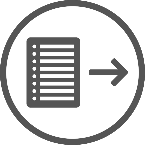 El Universo. (15 de Agosto de 2015). Rafael Correa anuncia estado de excepción por actividad de volcán Cotopaxi. El Universo.
Exemys. (2019). Aplicaciones detector indictivo de vehiculos. Obtenido de https://exemys.com.ar/LINKS/IDx_aplicaciones/
FCEFyN. (2014). Modelos de predicción de la demanda. En D. d. Civiles. Córdoba.
Hall, M., & Mothes, P. (2008). The rhyolitic–andesitic eruptive history of Cotopaxi volcano, Ecuador. Bulletin of Volcanology, 70(6), 675-702.
Instituto Geofísico. (16 de Agosto de 2016). Crónicas de la erupción del volcán Cotopaxi. Obtenido de https://www.igepn.edu.ec/servicios/noticias/1376-cronicas-de-la-erupcion-del-volcan-cotopaxi-2015
Instituto Geofísico EPN. (24 de junio de 2014). Instituto Geofísico de la Escuela Plitécnica Nacional. Obtenido de Cotopaxi: https://www.igepn.edu.ec/content/9-cotopaxi
Kerner, B. (2009). Introduction to modern traffic flow theory and control: the long road to three-phase traffic theory. Springer Science & Business Media.
Kerner, B., & Rehborn, H. (2000). Experimental Properties of Phase Transitions in Traffic Flow.
Lara, R. C. (2013). Herramientas de software libre para aplicaciones en ciencias e ingeniería. Revista Politécnica, 32.
Obe, R., & Hsu, L. (2011). Today and Tomorrow, PostGIS in Action. GeoInformatics, 14(8), 30-33.
Ortuzar, J., & Willumsen, L. (2011). Modelling transport. Modelling transport.
Padilla, O., & Bosque, J. (2014). Determinación de puntos de evacuación vertical y horizontal en caso de una erupción del volcán cotopaxi en el Valle de los Chillos, Sangolquí, Ecuador. Revista Geoespacial, 11, 67-79.
Padilla, O., & Bosque, J. (2015). Calculo, analisis y representacion de tiempos de evacuacion en el Valle de los Chillos frente a una eventual erupción del volcán Cotopaxi. 21.
Pegden, C., Shannon, R., & Sadowski, R. (1995). Introduction to simulation using SIMAN (Vol. II). New York: McGraw-Hill.
Salazar, D., & D’Ercole, R. (2009). Percepción del riesgo asociado al volcán Cotopaxi y vulnerabilidad en el Valle de Los Chillos (Ecuador). Bulletin de l'Institut français d'études andines, 38(3), 849-871.
Secretaría de Gestión de Riesgos. (2015). Plan de contingencia ante una posible erupción del volcán "Cotopaxi".
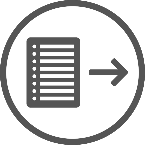 Stallman, R. M. (2004). Software libre para una sociedad libre (Primera ed.). Madrid: Traficantes de Sueños.
SUMO. (9 de Julio de 2018). Simulation of Urban MObility. Obtenido de Tutorials/Import from OpenStreetMap: http://www.sumo.dlr.de/userdoc/Tutorials/Import_from_OpenStreetMap.html
Toulkeridis, T., & Aguilera, E. (2005). El Volcán Cotopaxi, una amenaza que acecha. Proyecto de prevención de los riesgos asociados con la erupción del volcán Cotopaxi - Prevolco - Ecuador 2004 - 2005, 1-50.
USA TODAY. (15 de Mayo de 2015). Mount St. Helens: Facts about deadliest U.S. volcanic event 35 years later. USA TODAY.
USGS. (2019). USGS sicence for a changing world. Obtenido de https://volcanoes.usgs.gov/volcanoes/st_helens/st_helens_multimedia_gallery.html
Valladares, A. (2016). Comparación de un enfoque macroscópico y otro microscópico al estimar las demoras por la congestión urbana. Medellín, Universidad Nacional de Colombia: (Tesis de maestría).
Valles, J. A. (2019). Curso de TransCAD en Español. 
Westra, E. (2014). Building mapping applications with QGIS. Packt Publishing Ltd.
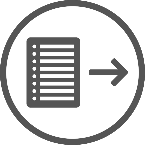